7.2 The Ambiguous Case
What does “ambiguous” mean?
What does “ambiguous” mean?
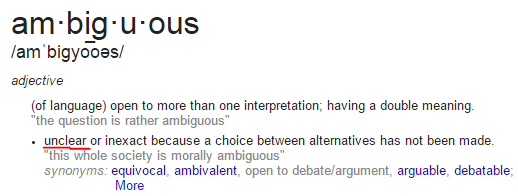 What were the triangle congruence shortcuts from geometry to prove two triangles were congruent?
ASS – The Ambiguous Case
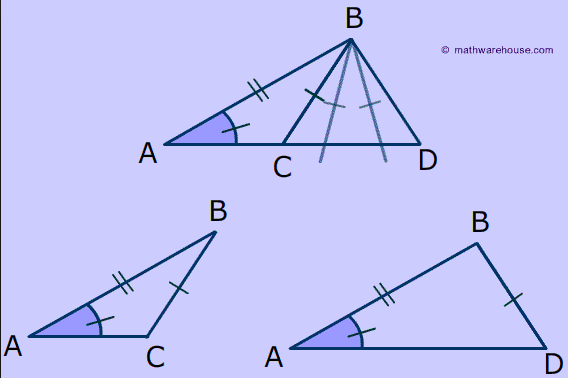 Ambiguous Case Flow Chart
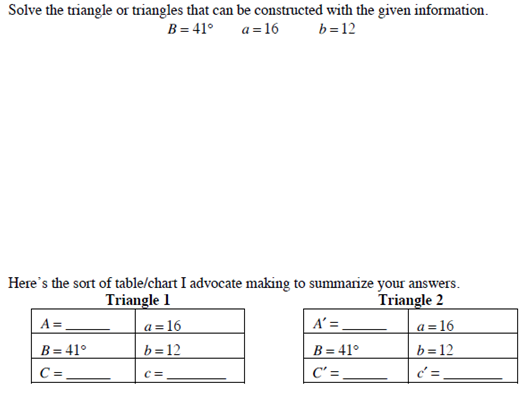